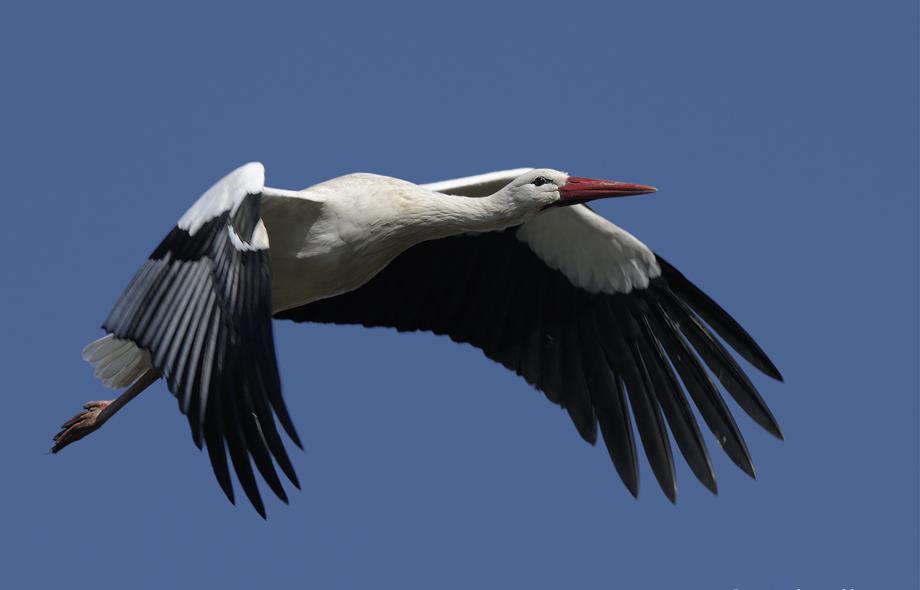 Зямля пад белымі крыламі
Лот – старажытная мера вагi
1 лот -  «Вiзiтка»    
2 лот -  «Мой горад»
3 лот - «Вандраванне па родным краi»
4 лот – «Мой край, мой рай бульбяна-жытнi!"
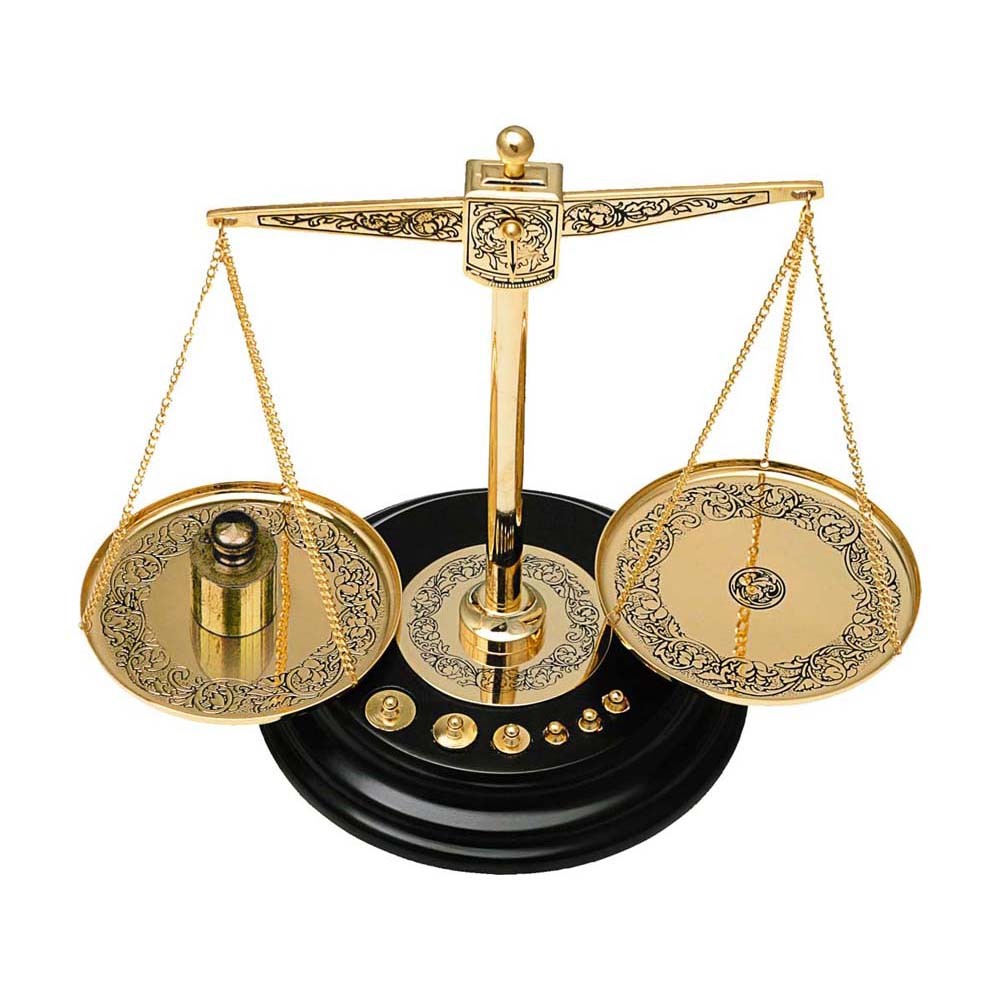 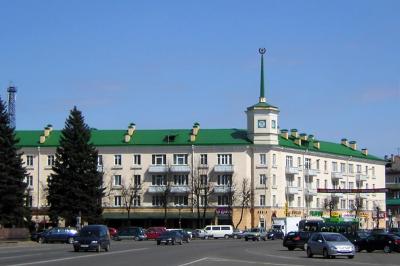 МОЙ ГОРАД
Мой горад
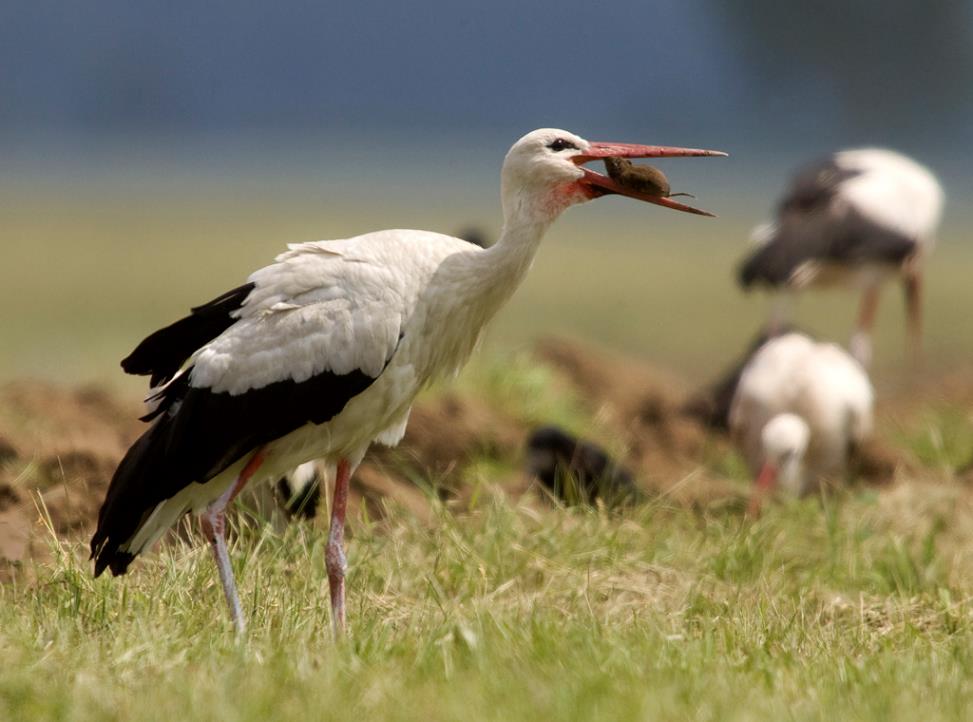 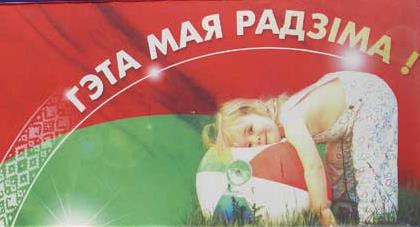 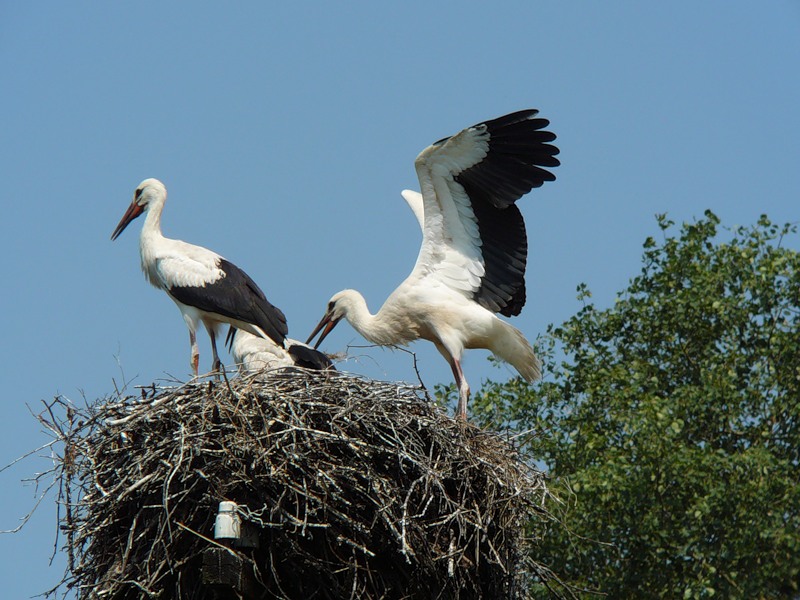 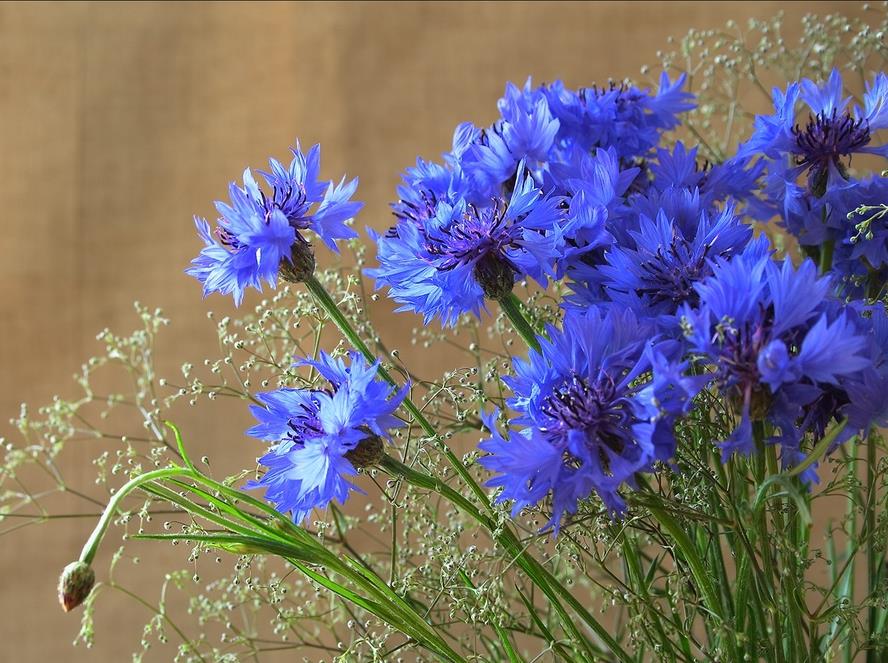 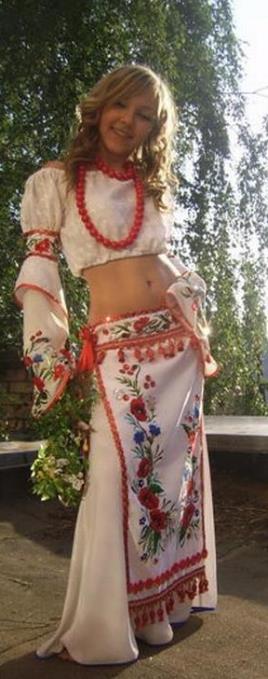 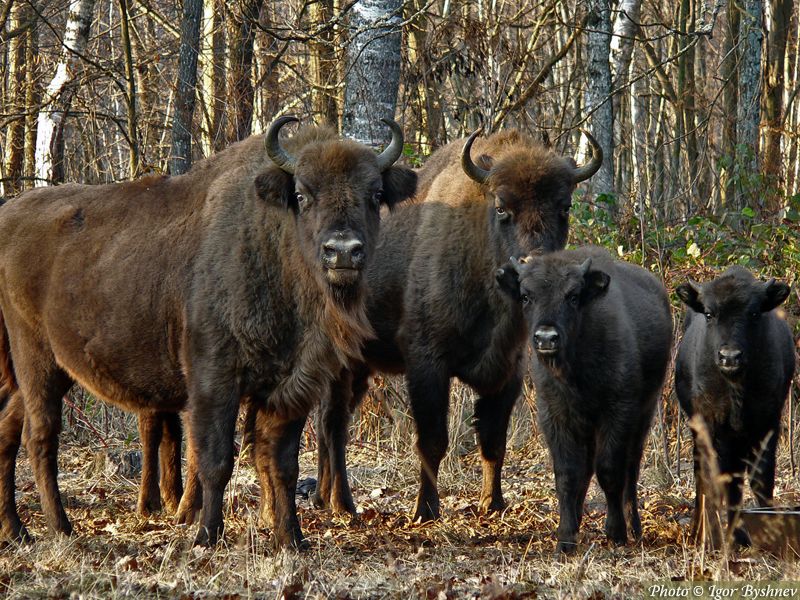 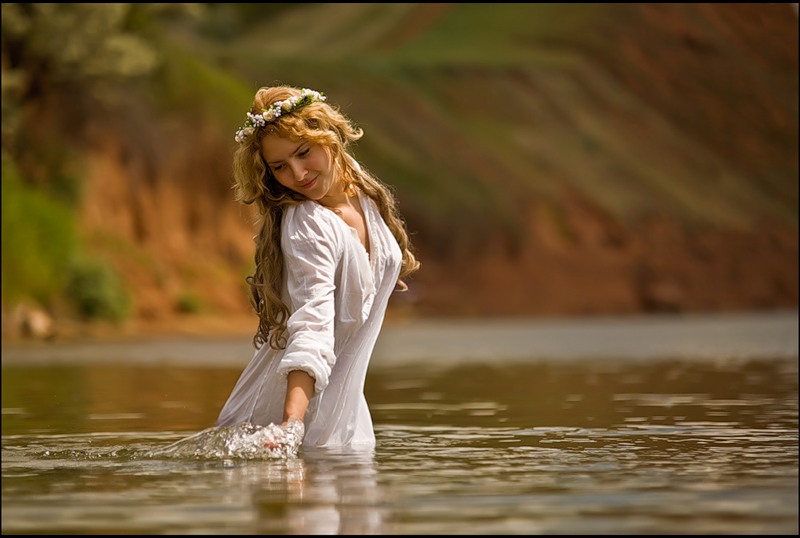 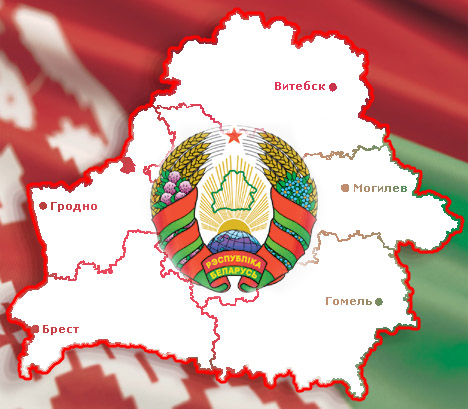 МАЯ РАДЗІМА
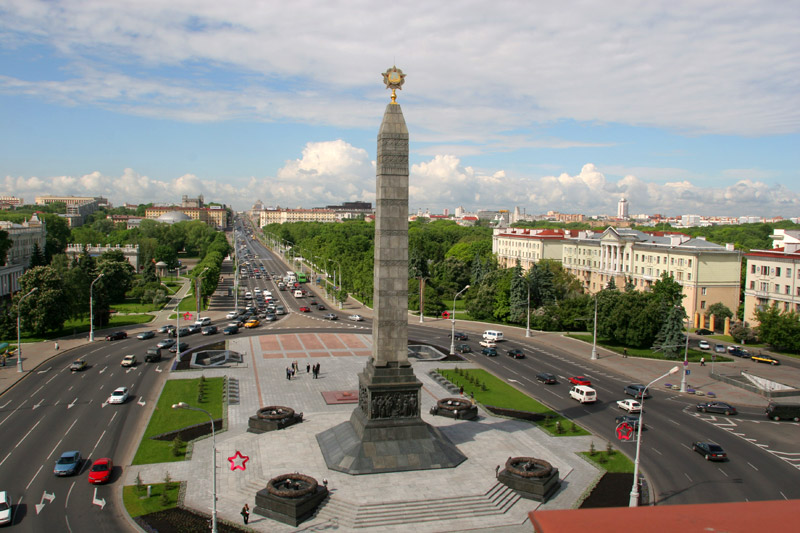 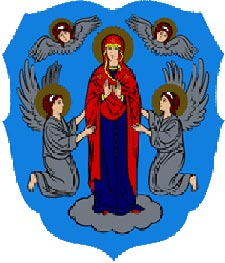 МIНСК
минск
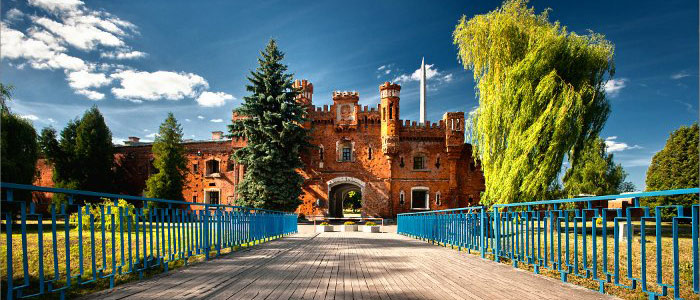 БРЭСТ
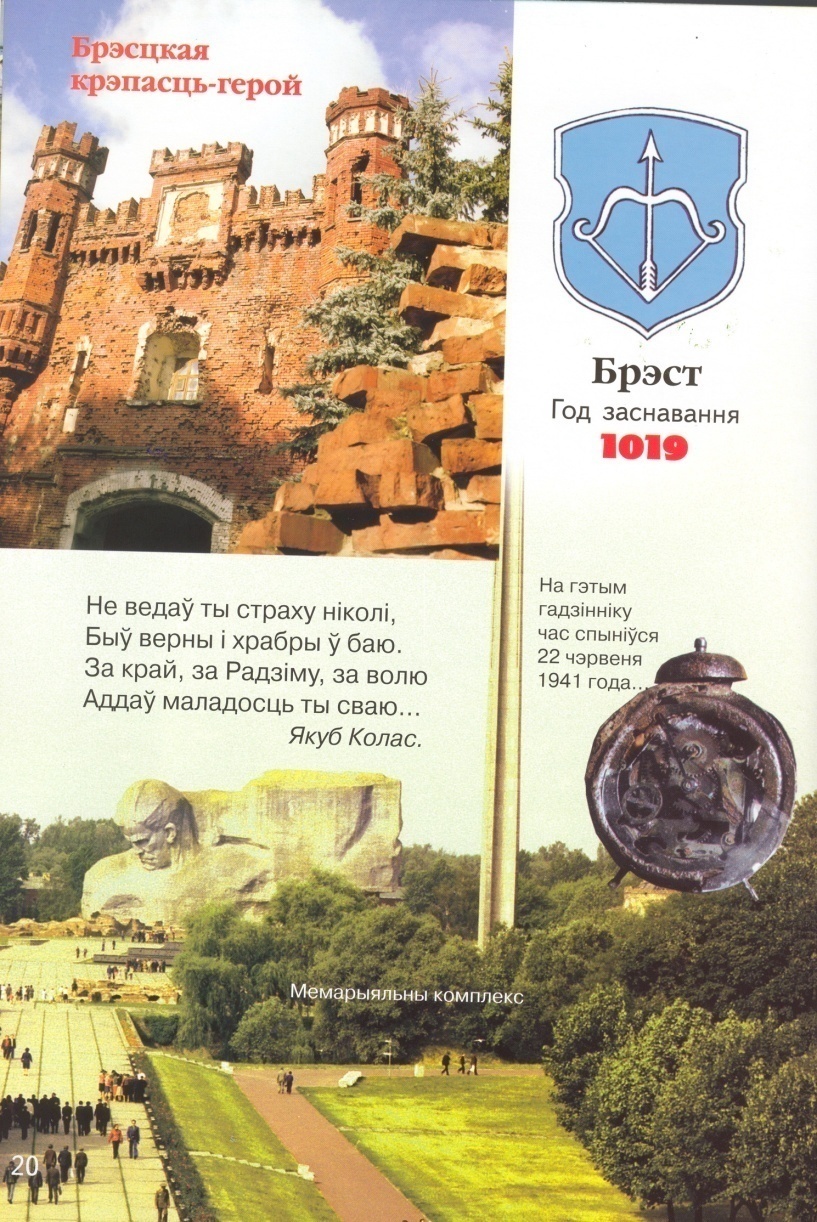 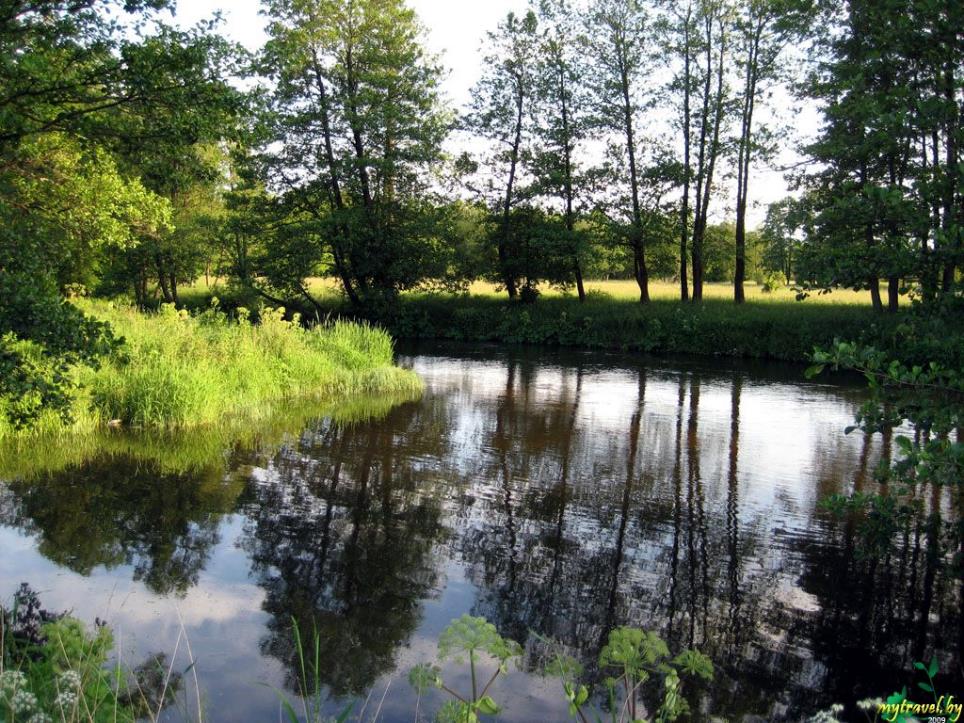 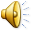 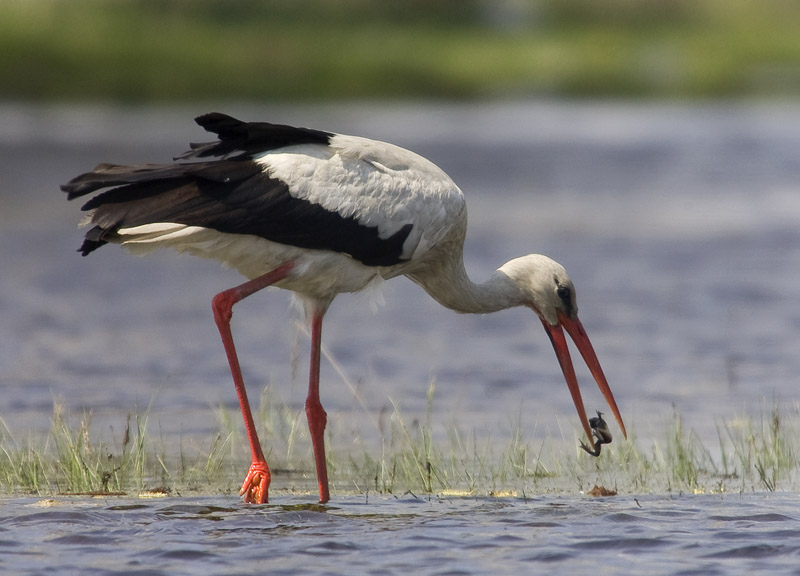 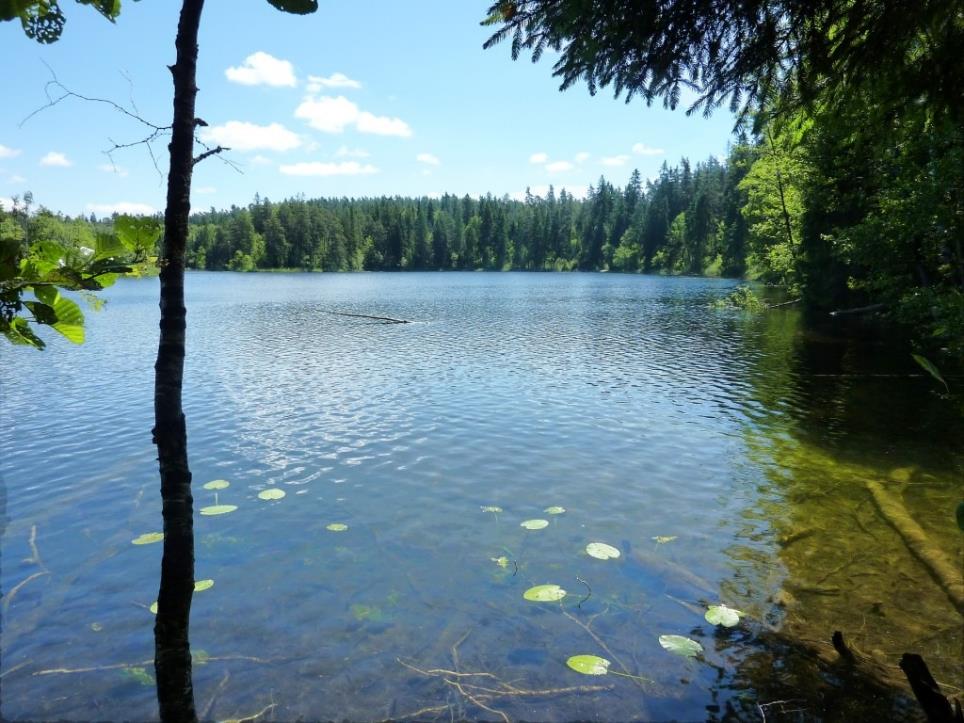 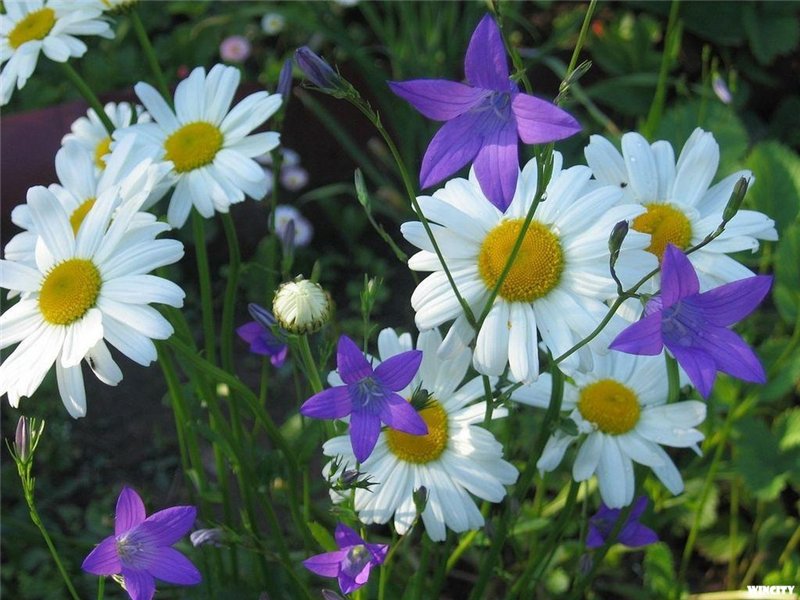 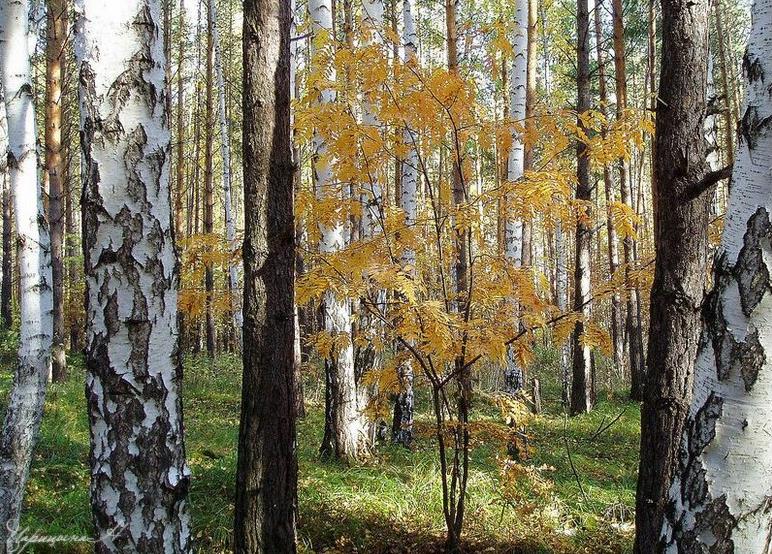 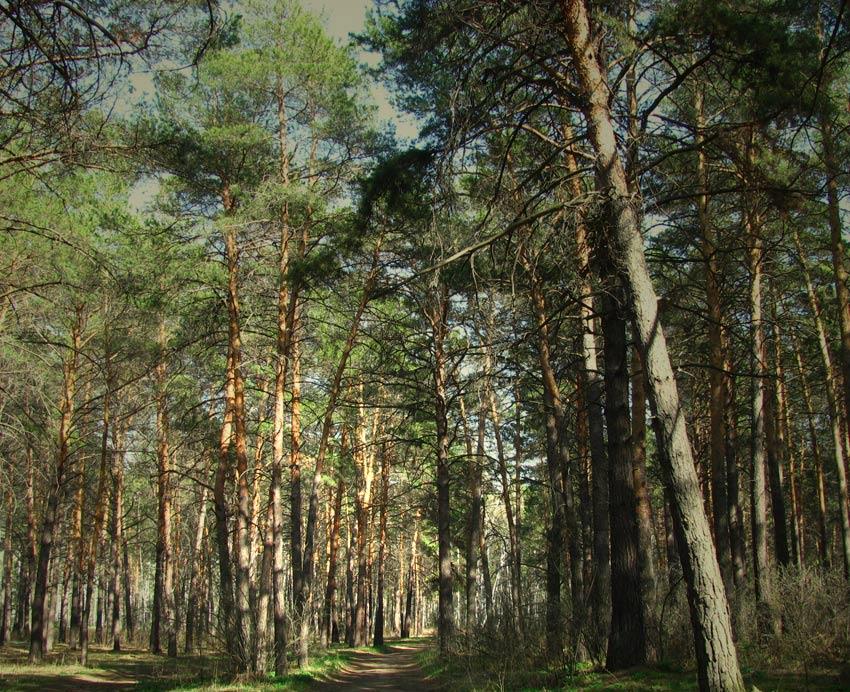 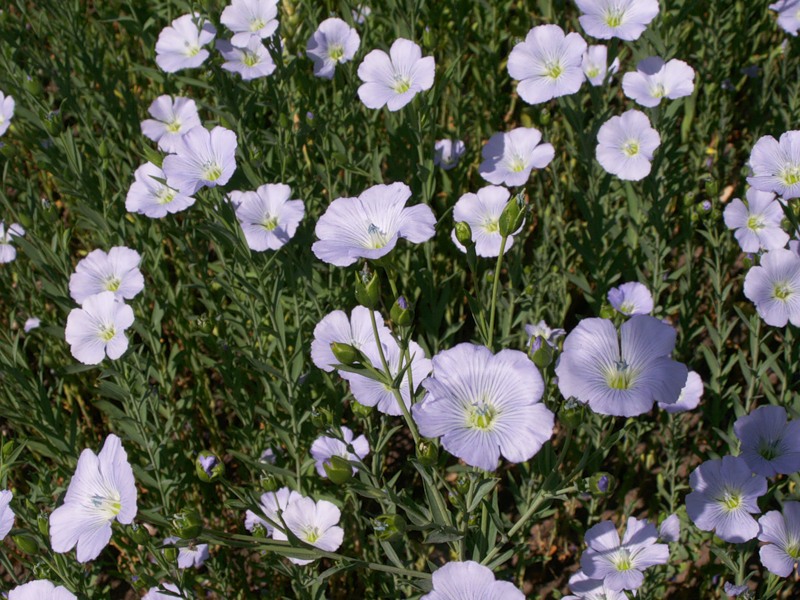 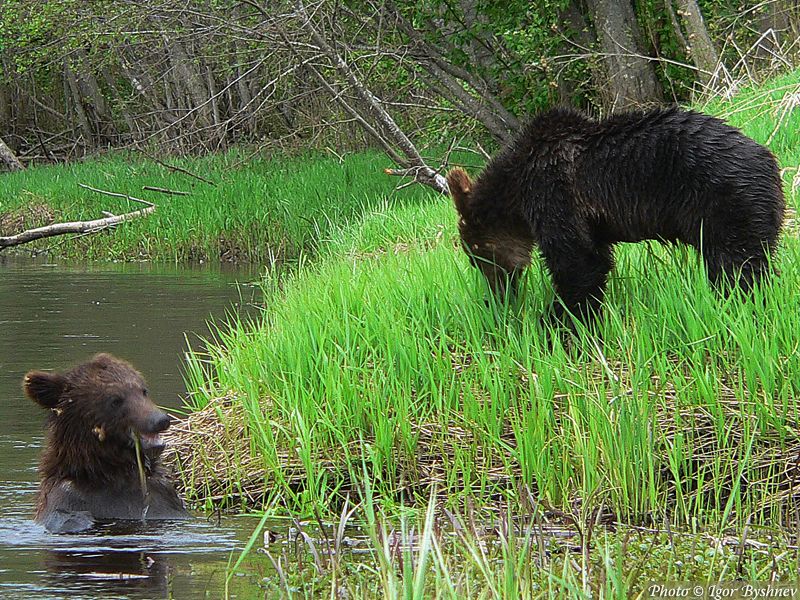 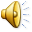 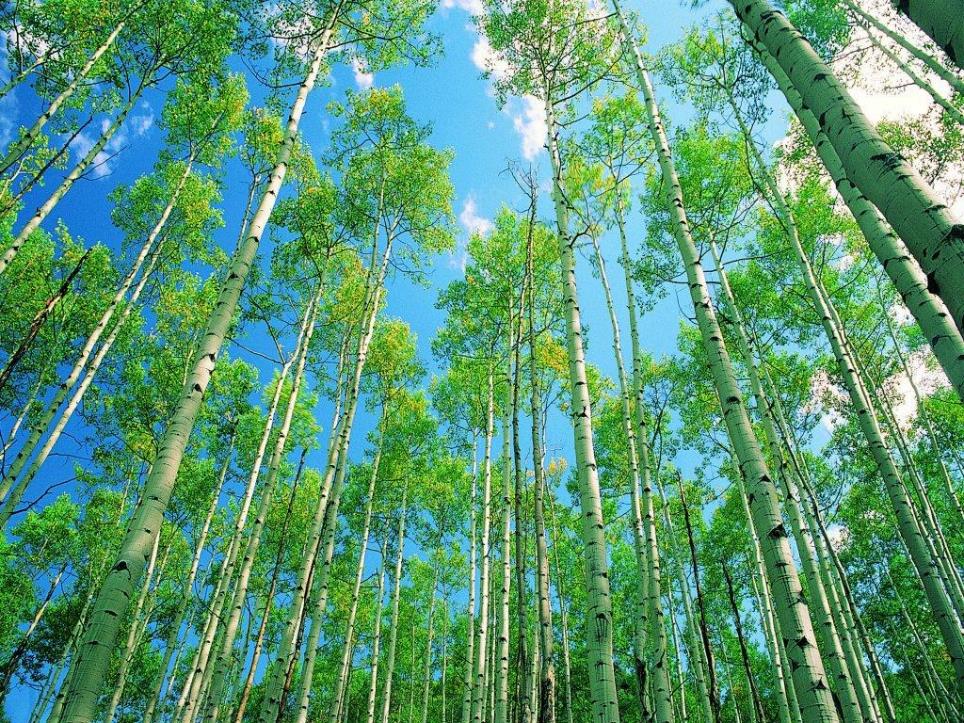 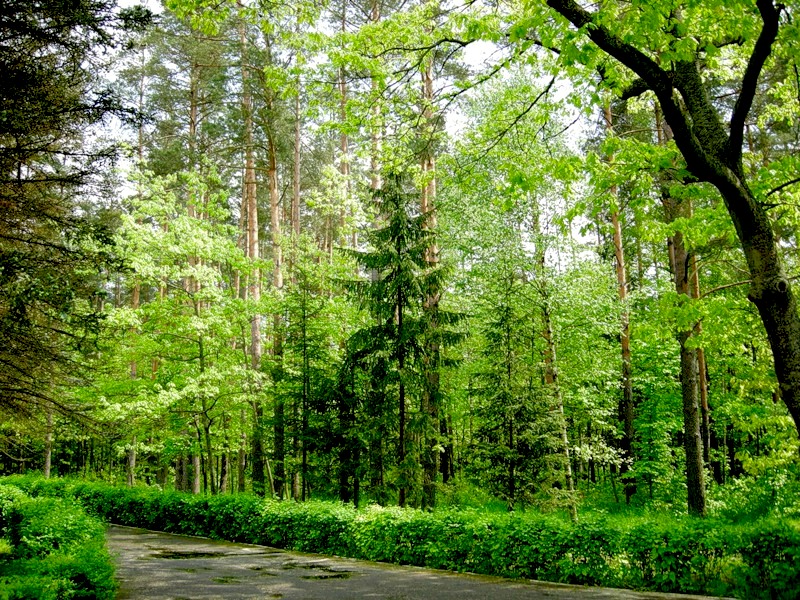 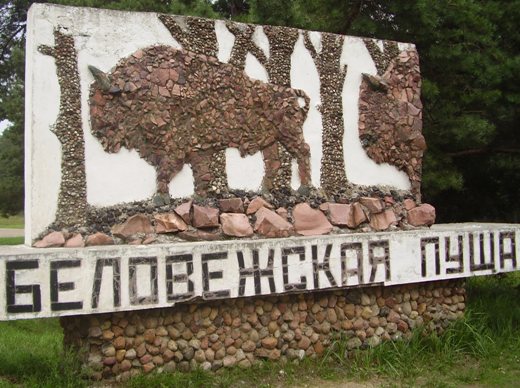 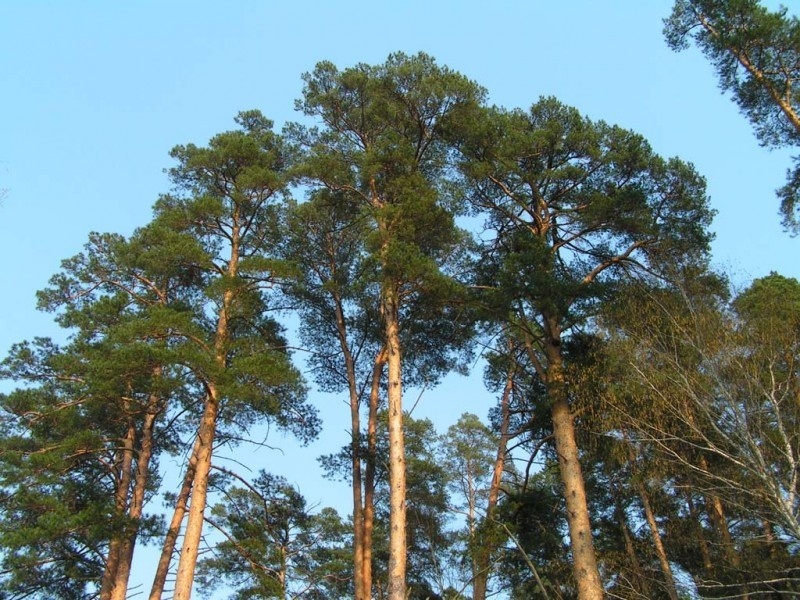 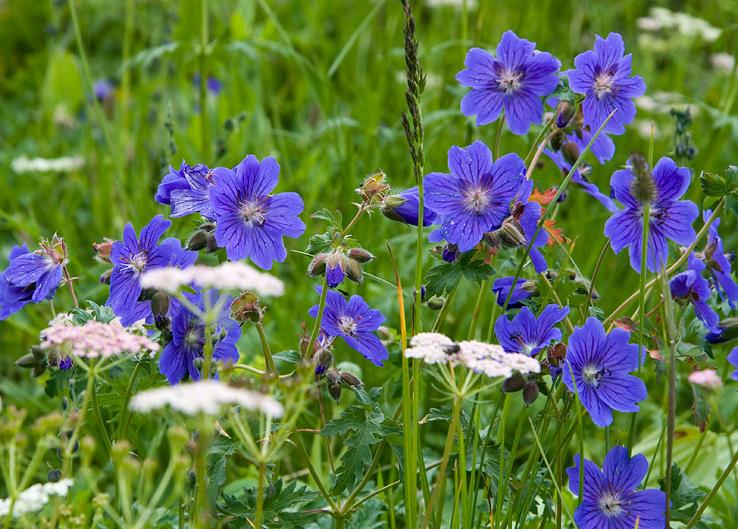 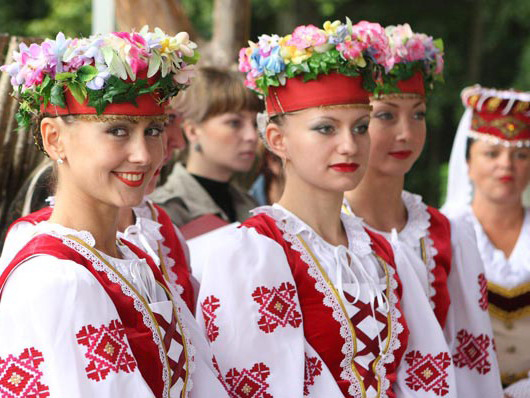 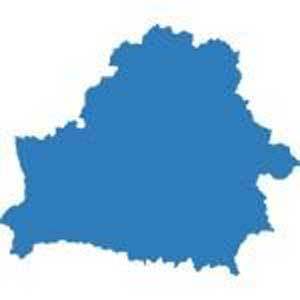 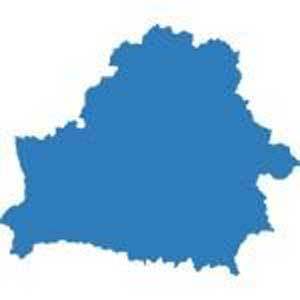 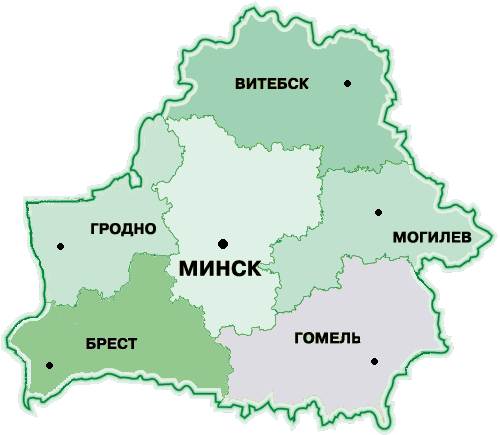 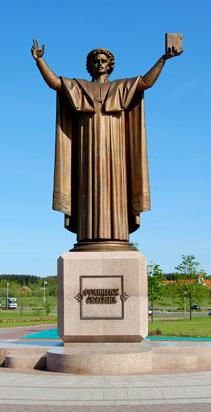 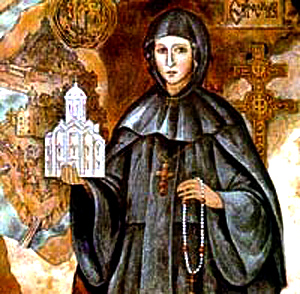 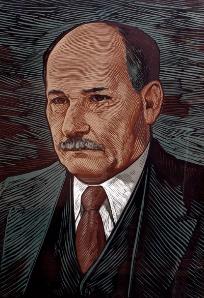 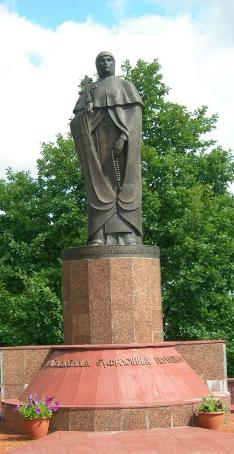 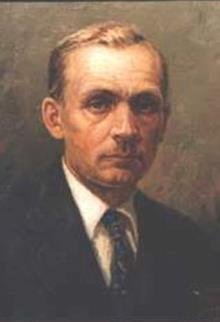 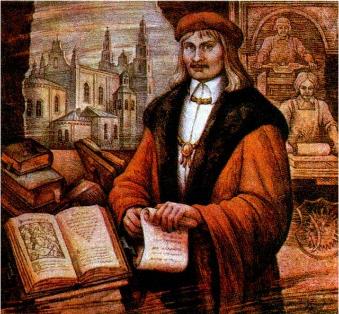 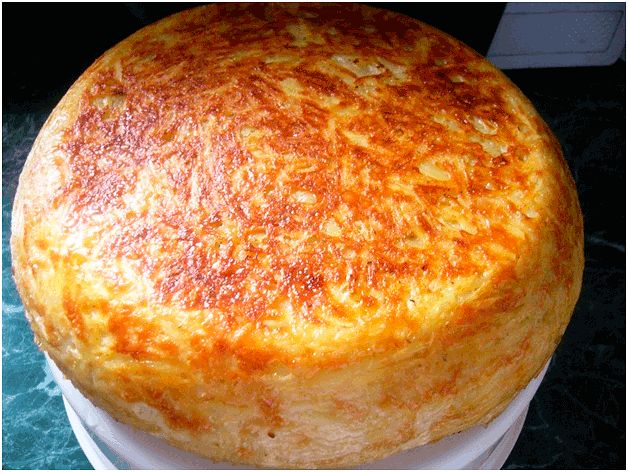 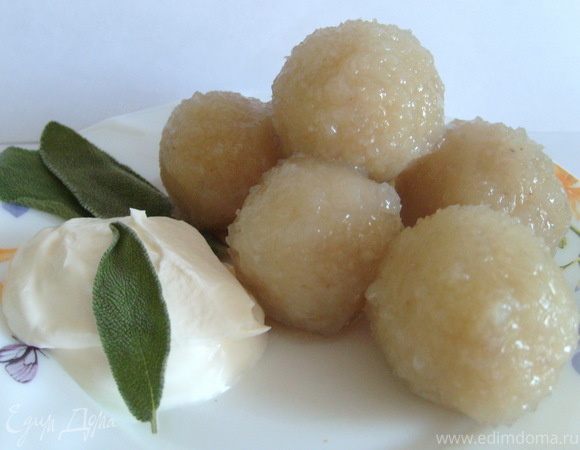 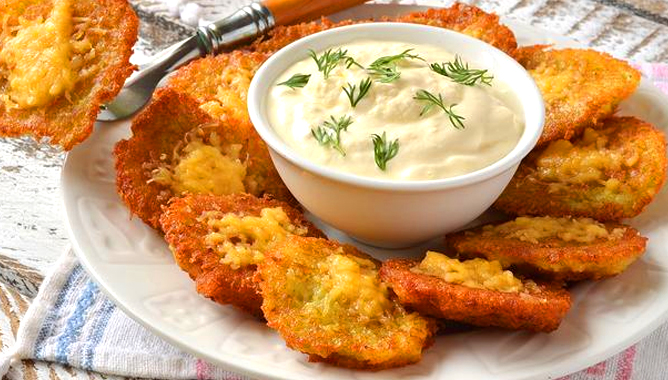 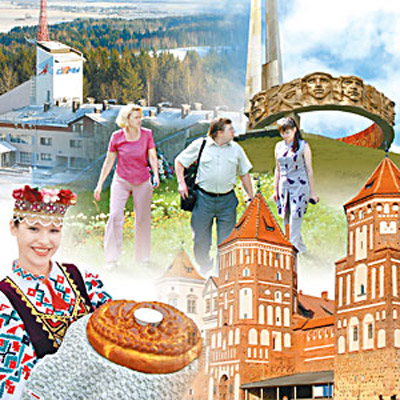 МАЯ БЕЛАРУСЬ
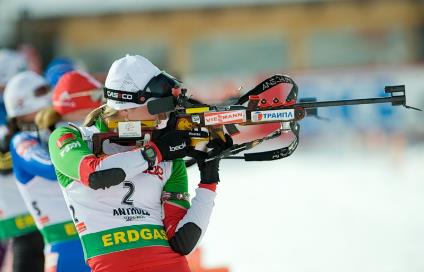 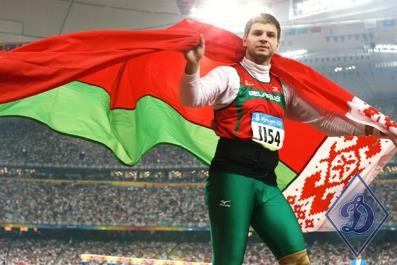 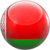 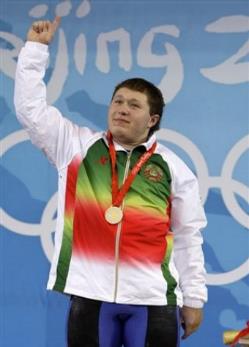 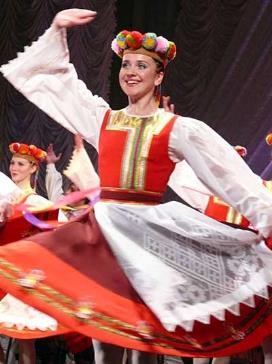 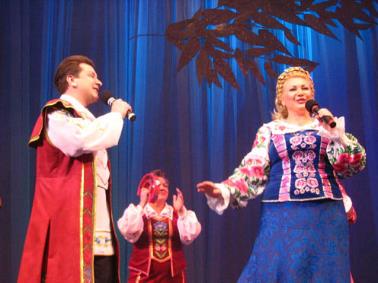 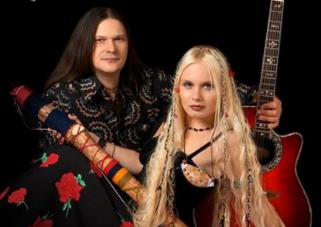 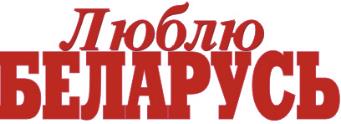 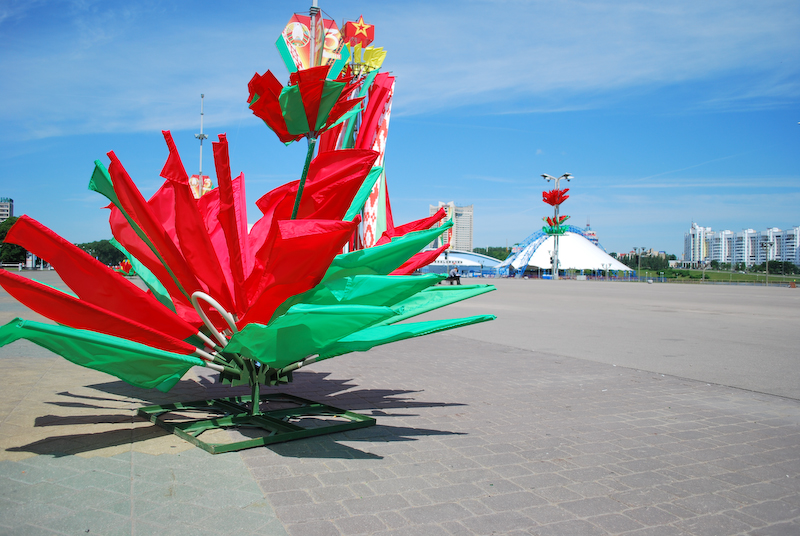 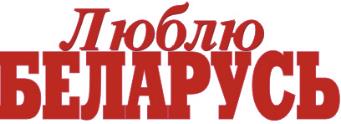 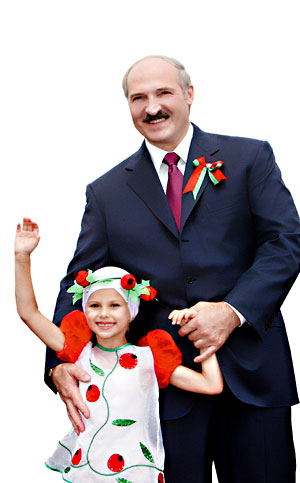